Track email with read receipts
In the message bar, click Enable Editing,
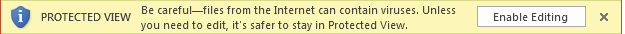 then press F5 or click Slide Show > From Beginning to start the course.
If the videos in this course don’t play, you may need to download QuickTime or just switch to PowerPoint 2013.
j
Track email with read receipts
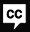 Closed captions
In Outlook 2013, you can request delivery and read receipts when you send a message.
Why would you want to do that?
Well, maybe you're sending a very important message and you want to make sure the recipients get it and open it.
Or maybe the message isn't that important,
but you're not sure about the email address or if the recipients check their email.
Or maybe you're not expecting a reply but you'd just like to know the message got through.
Whatever the case, adding a request is easy to do.
Before you send a message, click the Options tab.
Then, click Request a Delivery Receipt or Request a Read Receipt.
We'll select both and see what happens.
When we send the message, it's routed to the recipient's email server, which delivers it to his inbox.
At that point, the server sends the delivery receipt we requested, which looks like this.
In this case, the server reports that the delivery was successful.
Note that the server, not the recipient, is shown as the sender of the delivery receipt.
You'll also get a receipt if the server could not deliver the message.
Now when the recipient double-clicks the email to open it, he gets this message.
He can choose to send you a read receipt or choose not to.
He can also select this check box.
If he does, the message won't appear again and whichever choice he makes now will apply to all future read requests.
If he chooses yes,
you receive a message that looks like this.
Note that a read receipt is sent from the recipient.
Also, keep in mind that a read receipt means only that the recipient opened the message;
it doesn’t mean he actually read it.
Outlook keeps track of your delivery and read receipts.
To view that information, open your sent items, and double-click a message.
Then, click Tracking.
And you can see when the receipts arrived in your inbox, and the recipient names.
This is especially useful if the email was sent to multiple recipients.
So delivery and read receipts are a good way to know for sure if your email was delivered and opened.
But what does it mean when you don’t get a receipt?
Up next, we'll look into that.
Press F5 to start, Esc to stop
1/2 videos
1
2
3
4
5
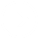 2:21
2:45
Help
Track email
No receipt?
Feedback
Summary
Track email with read receipts
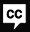 Closed captions
Receiving a delivery or read receipt can mean only one thing.
But not receiving them can mean a lot of things.
First, it doesn’t mean your message wasn’t delivered, opened or read.
It just means that your requests weren't fulfilled.
For example, many email servers have anti-spam filters that block them from sending delivery receipts.
So it's possible that you could receive confirmation that an email was read, but not delivered.
However, there are many more reasons for not receiving a read receipt. Here are some of them:
First, when a recipient sees your request, they choose No.
Now, why would someone not want to send you a read receipt?
It could be a privacy issue, maybe they find read requests annoying, or maybe they want to make a point.
Whatever their reasons,
you need to be sensitive to how your request for a read receipt will be taken given the context of your message.
Other reasons may have more to do with configuration than attitude.
For example, a read receipt won't be sent if a recipient reads the email in the reading pane.
To trigger a read receipt, the message must be marked as read,
which occurs when they switch to another message, or actually open the message.
Also, read receipts might be blocked by Outlook.
To choose how Outlook deals with read receipts, click the File tab and Options.
Select Mail and go down to the Tracking area.
Here the recipient can choose to never send a receipt, always send one or to ask each time.
Finally, not all email programs support read receipts.
The Outlook Web App does support them.
However, a recipient can open the message and read it without even noticing the link to send a receipt.
So there are many good reasons for not getting a receipt.
Senders also have options for how to deal with them.
Click Options, click Mail, and go down to Tracking.
You can select these check boxes to automatically attach delivery and read receipts to all outgoing email.
However, keep in mind that doing so could not only overload your inbox with receipts but irritate recipients you email frequently.
If you do choose these options, you can select this check box to automatically move receipt email to a different folder
after the tracking information is updated, such as Deleted Items.
So given the variety of server configurations, email apps and user attitudes,
delivery and read receipts will never be able give you perfect results.
But they can be very useful tools.
For more information, check out the links in the course summary.
Press F5 to start, Esc to stop
2/2 videos
1
2
3
4
5
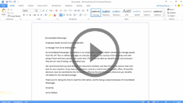 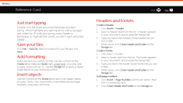 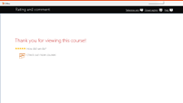 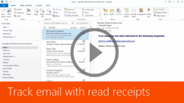 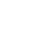 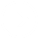 2:21
2:45
Help
Track email
No receipt?
Feedback
Summary
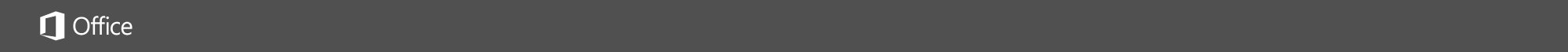 Help
Course summary—Track email with read receipts
Course summary
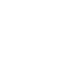 Read and delivery receipts: How they work
Before you send a message, click the Options tab. Then, click Request a Delivery Receipt or Request a Read Receipt. When you send the message, it's routed to the recipient's email server, which delivers it to his inbox. And the server sends the delivery receipt you requested. Note that the server, not the recipient, is shown as the sender of the delivery receipt. When the recipient double-clicks the email to open it, he can choose to send you a read receipt or choose not to.
Change what happens when you receive a read receipt request 
When you receive a message with a read receipt request, that means the sender wants to get confirmation that you received the message. Read receipts can be automatically returned or not, or you can choose what to do for each read receipt request.
Click the File tab.
Click Options. 
Click Mail.
Under Tracking, under For any message received that includes a read receipt request, click one of the following options:
Always send a read receipt
Never send a read receipt 
Ask each time whether to send a read receipt

See also
More training courses
Office Compatibility Pack
Be notified when others receive or open an email message
Press F5 to start, Esc to stop
1
2
3
4
5
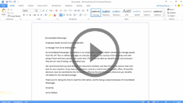 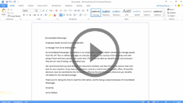 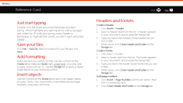 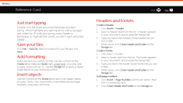 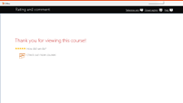 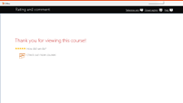 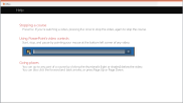 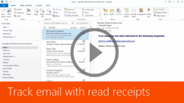 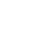 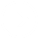 2:21
2:45
Help
Track email
No receipt?
Feedback
Summary
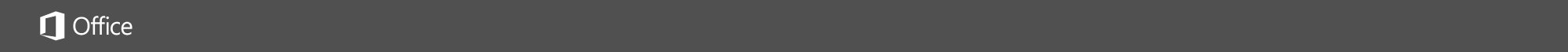 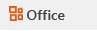 Help
Rating and comments
Course summary
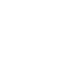 How did we do? Please tell us what you think
Thank you for viewing this course!
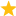 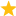 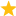 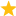 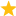 Check out more courses
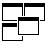 Press F5 to start, Esc to stop
1
2
3
4
5
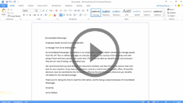 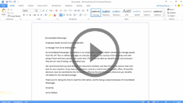 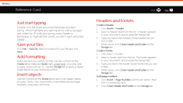 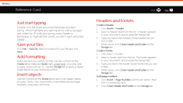 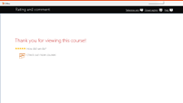 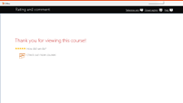 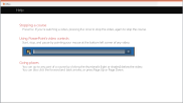 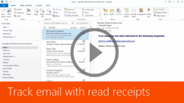 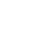 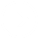 2:21
2:45
Help
Track email
No receipt?
Feedback
Summary
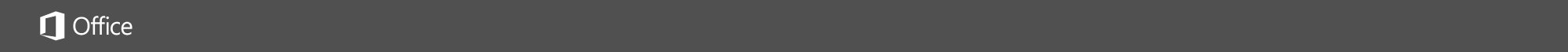 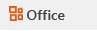 Help
Help
Course summary
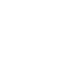 Using PowerPoint’s video controls
Point at the bottom edge of any video to start, stop, pause, or rewind. You drag to rewind.
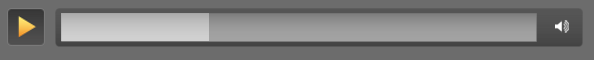 Stopping a course
If you’re viewing online, click your browser’s Back button. If you’re viewing offline, press Esc. If you’re watching a video, press Esc once to stop the video, again to stop the course.
Going places
You can go to any part of a course by clicking the thumbnails (light or shaded) below the video. You can also click the forward and back arrows, or press Page Up or Page Down.
If you download a course and the videos don’t play
Click Enable Editing                     if you see that button. If that doesn’t work, you may have PowerPoint 2007 or earlier. If you do, you need to get the PowerPoint Viewer. If you have PowerPoint 2010, you need the QuickTime player, or you can upgrade to PowerPoint 2013.
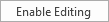 Press F5 to start, Esc to stop
1
2
3
4
5
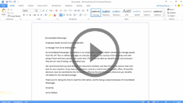 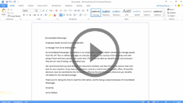 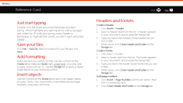 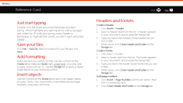 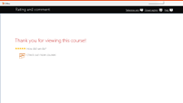 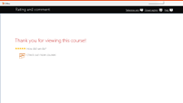 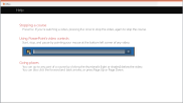 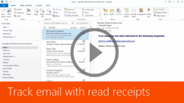 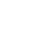 2:21
2:45
Help
Track email
No receipt?
Feedback
Summary